Food sufficiency and the utilization of free food resources for working-age Americans with disabilities during the COVID-19 pandemic
Grace Stott, BS
Debra Brucker, PhD; Kimberly Phillips, PhD
Introduction
Food insecurity: lack of sufficient access to food to live an active and healthy life (1)
Food insufficiency: term in the Household Pulse Survey; measures food sufficiency in last 7 days; narrower measure of food insecurity that has been measured weekly since April 2020 (2-4)
COVID-19 increased food insecurity rates in the United States (2-4)
Working-age persons with disabilities are disproportionally affected by economic turndowns which leads to higher rates of food insecurity (5-10)
PURPOSE: To examine how COVID-19 affected food sufficiency and utilization of free food sources among individuals with disabilities
Reasons for food insufficiency among working-age persons with and without disabilities, September 2020
Adjusted food sufficiency estimates for working-age individuals in the U.S.
*
*
Methods
Qualtrics survey (n =13,277) of working age adults with and without disabilities conducted in September 2020
Survey collected: 
Demographics
Food insufficiency prior to COVID-19 (before March 2020)
Free receipt of groceries or meals or use of food programs or pantries in the past 7 days
Barriers faced during food programs or food pantries 
Participants’ confidence in affording foods they needed over the next 4 weeks
Data Analysis:
Descriptive statistics of demographics, food sufficiency, source of free food access, concerns with accessing free food by disability status
Chi square to test differences among categorical variables
T-tests to test differences among interval level variables
Z-tests to test differences in proportions pre-COVID and during the pandemic
Difference-in-difference analysis 
Logistic regression
Conclusion
The COVID-19 pandemic has decreased food sufficiency and increased the utilization of free food resources among working-age individuals with disabilities in the U.S. Programs which provide nutrition assistance need to ensure the needs of this population are fully addressed. Future research should explore this issue in more detail, perhaps through qualitative research, to understand whether these concerns are substantially impacting food sufficiency for persons with disabilities and if so, the best way to counter this concern.
* p<0.001
Concerns with accessing free food among working-age persons with disabilities, September 2020
References
Coleman-Jenson, A., Rabbitt, M.P., Gregory, C.A. & Singh, A. (2020). Household Food Security in the United States in 2019, ERR-275, U.S. Department of Agriculture, Economic Research Service.
Center on Budget and Policy Priorities (CBPP). (2020). Tracking the COVID-19 recession's effects on food, housing and employment hardships. Washington, DC: CBPP. Available: https://www.cbpp.org/research/poverty-and-inequality/tracking-the covid-19-recessions-effects-on-food-housing-and. Accessed November 30, 2020. 
U.S. Census Bureau. (2020). Week 14 Household Pulse Survey: September 2 – September 14. Census.Gov. Retrieved November 14, 2020 from https://www.census.gov/data/tables/2020/demo/hhp/hhp14.html
Ziliak, J. P. (2020). Food hardship during the Covid-19 Pandemic and Great Recession. Applied Economic Perspectives and Policy, n/a(n/a). https://doi.org/10.1002/aepp.13099.
Brucker, D. L. (2016). Food security among young adults with disabilities in the United States: Findings from the National Health Interview Survey. Disability and Health Journal, 9(2), 298–305. https://doi.org/10.1016/j.dhjo.2015.10.003.
Brucker, D. L., & Coleman-Jensen, A. (2017). Food insecurity across the adult life span for persons with disabilities. Journal of Disability Policy Studies, 28(2), 109–118. https://doi.org/10.1177/1044207317710701
Brucker, D. L., & Nord, D. (2016). Food insecurity among young adults with intellectual and developmental disabilities in the United States: Evidence from the National Health Interview Survey. American Journal on Intellectual and Developmental Disabilities, 121(6), 520–532. https://doi.org/10.1352/1944-7558-121.6.520
Coleman-Jensen, A. (2020). Thirty years after enactment of the Americans with Disabilities Act, Disabilities remain a risk factor for food insecurity. Washington, DC: USDA.
Heflin, C., Altman, C.E. & Rodriguez, L.L. (2019). Food insecurity and disability in the United states. Disability and Health Journal, 12, 2, 220-226. DOI. 10.1016.j.dhjo.2018.09.006. Epub 2018 Oct. 6.  
Sonik, R., Parish, S.L. & Ghosh, S.  et al. (2016). Food insecurity in U.S. households that include children with disabilities. Exceptional Children, 83, 1, 42-57.
Results
Working-age persons with disabilities were more likely than others to: 
Face food insufficiency, both before and during the pandemic
Access any free food during the pandemic
Access free food from food pantries or food banks, shelters or soup kitchens, other community programs, and family, friends, or neighbors 
When accessing free food, working-age persons with disabilities were more likely to note concerns with:
Paperwork, eligibility, not wanting to rely on programs, transportation to the program/pantry, long lines or wait times, fewer deliveries or reduced hours due to COVID-19, difficulty preparing food obtained from other programs, worrying that others will find out that they use these programs 
Working-age persons with disabilities did not see a disproportionately larger drop in food sufficiency compared to persons without disabilities during the pandemic
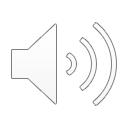 [Speaker Notes: New Hampshire-Maine Leadership Education in Neurodevelopmental Disabilities Program (NH-ME LEND) is a collaboration between the Institute on Disability/UCED at the University of New Hampshire, the Center for Community Inclusion and Disability Studies/UCED at the University of Maine and Dartmouth Hitchcock Medical Center.
Food insecurity: lack of consistent access to enough food to live an active and healthy life and it is measured yearly regarding a hourseholds expreine with FI in the last year 

US census has been running HPS weekly since April 2020 which has tracked among other things, changes in food sufficiency for americans during the pandemic 
Food insufficiency: term in Household Pulse Survey and measures food sufficiency in the last 5 days; it is a narrower measure of food security
While food insecurity includes indivudals who are concerned about food inadequacy, food sufficiency only measures individuals who are experiencing food inadequacy 

Persons with disabilities are an economically vulnerable population who are more likely to live in food insecure households. This population may experience more individual or structural level barriers to accessing food 

29% had a disability]